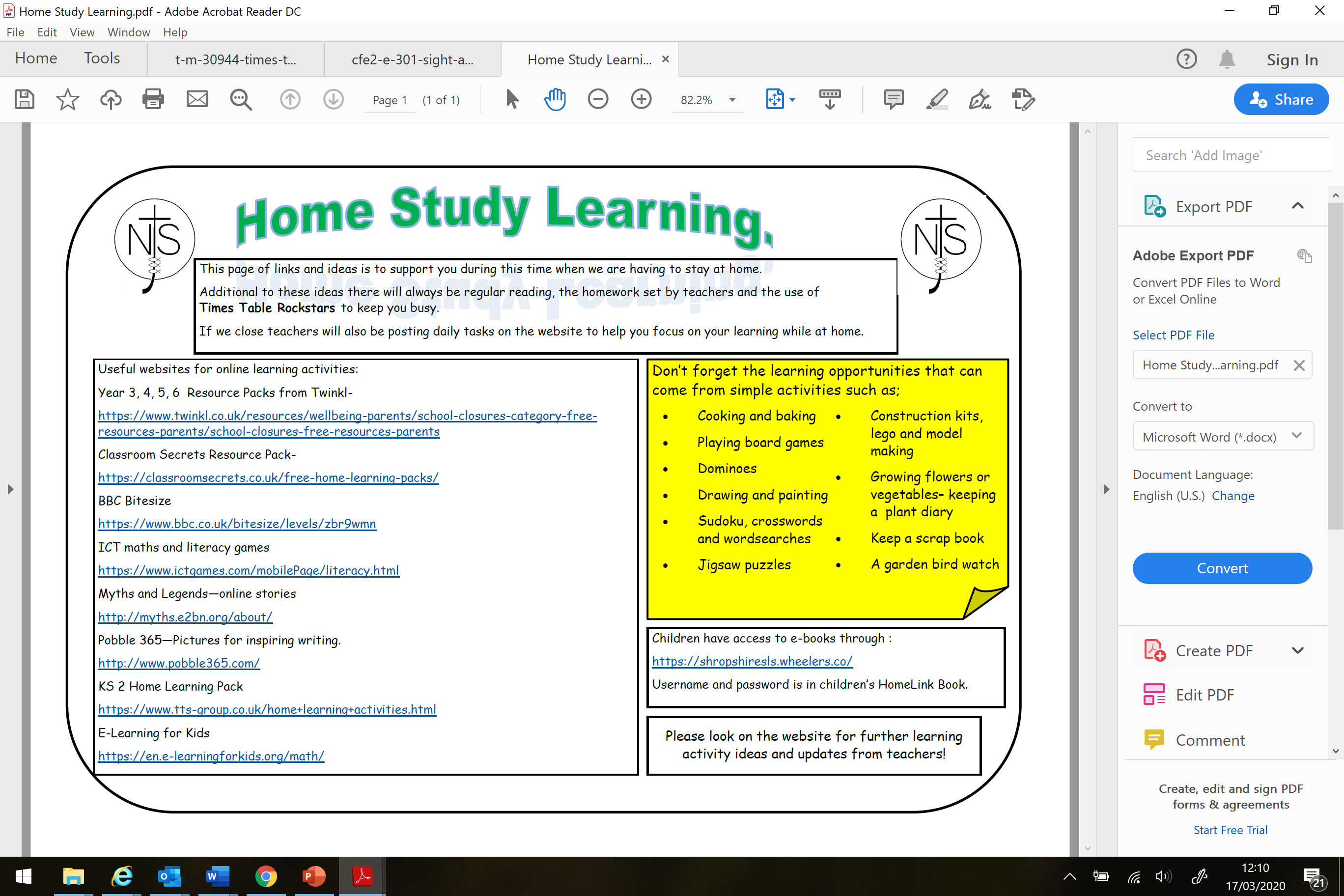 Home Learning: To calculate the median average. 
This week you will start looking at averages. This includes the mean, mode, median and range. Today you will look at the median. Below is a simple explanation on how to find it.
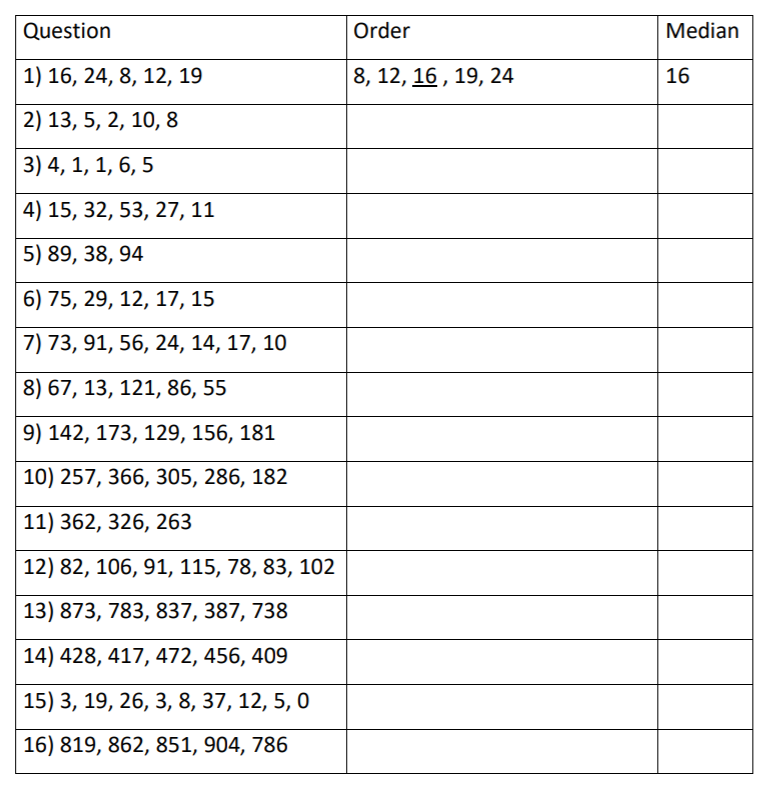 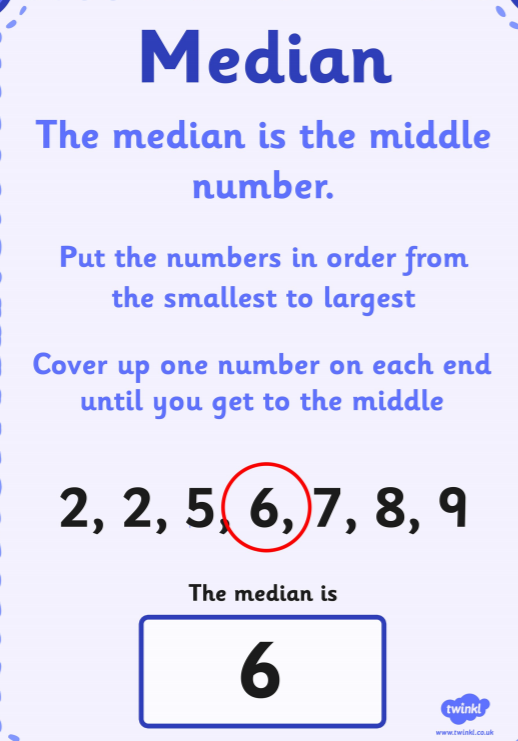 HINT: If you order the numbers first. Then, cross one off each side (like on the example) until you are left with the median.
Note: If you end up with 2 numbers left. Divide them by 2 to find the median!
For each set of numbers, can you find the median..
English Starter
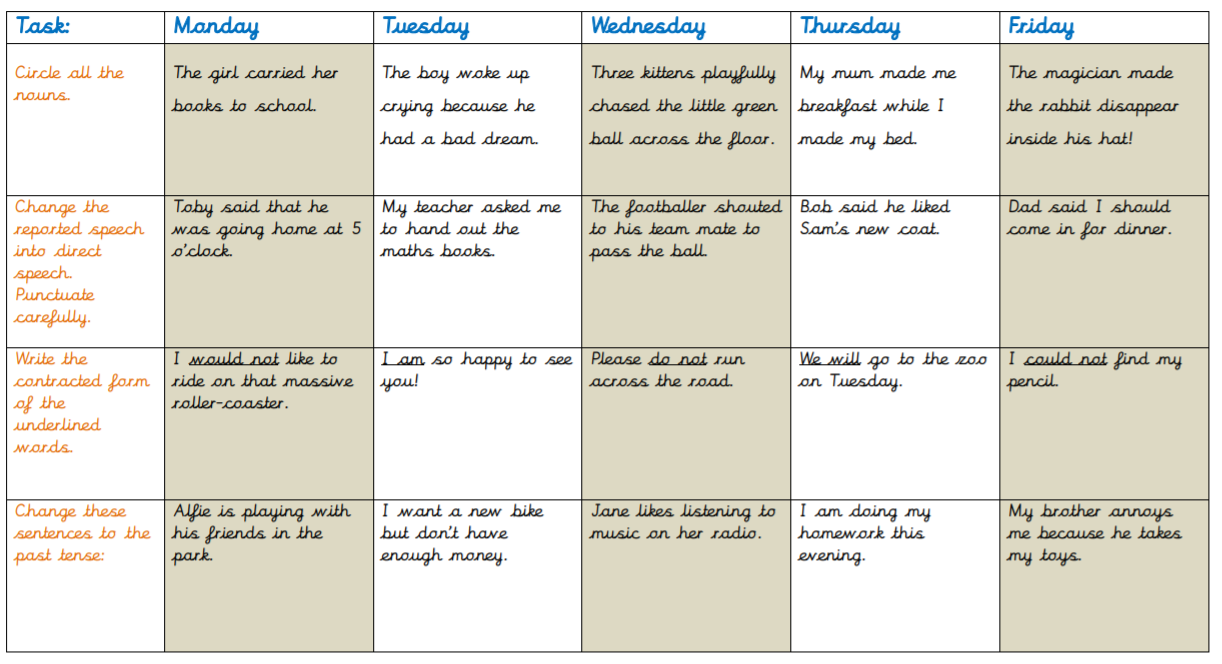 English Starter
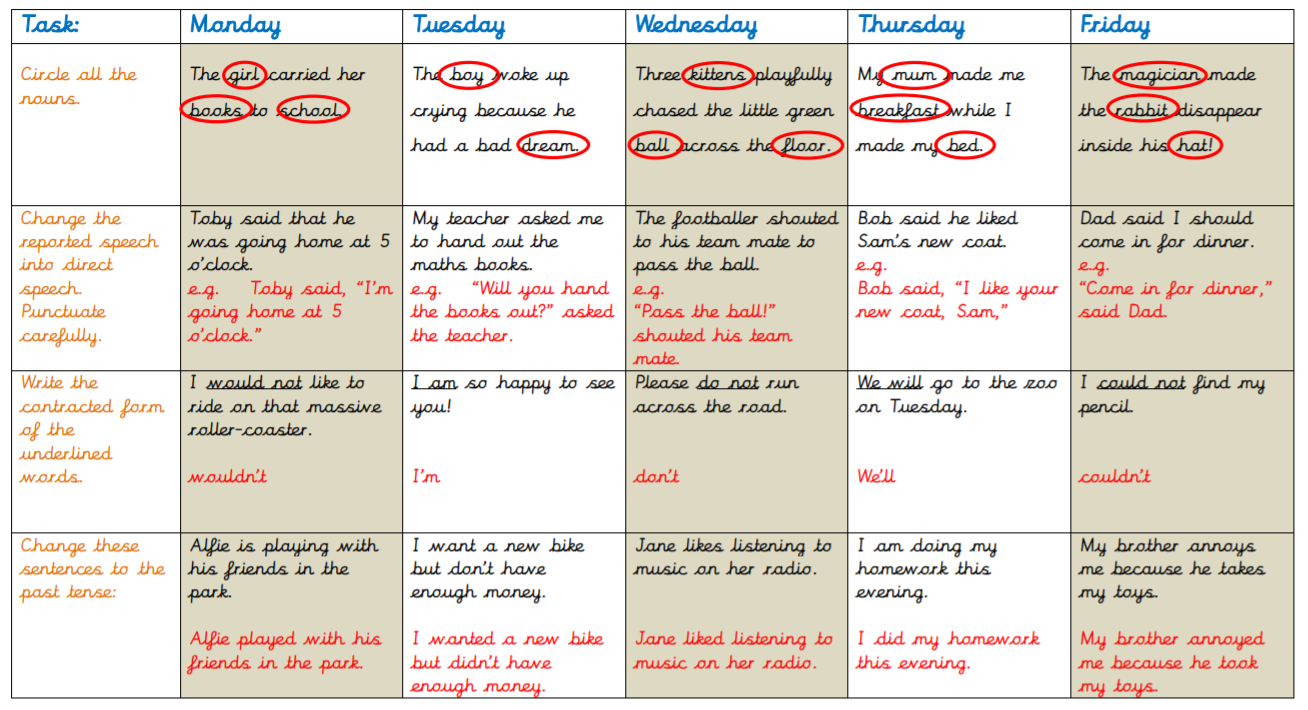 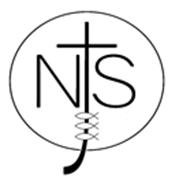 Thursday’s English for Year 6
L.O: To develop comprehension skills.
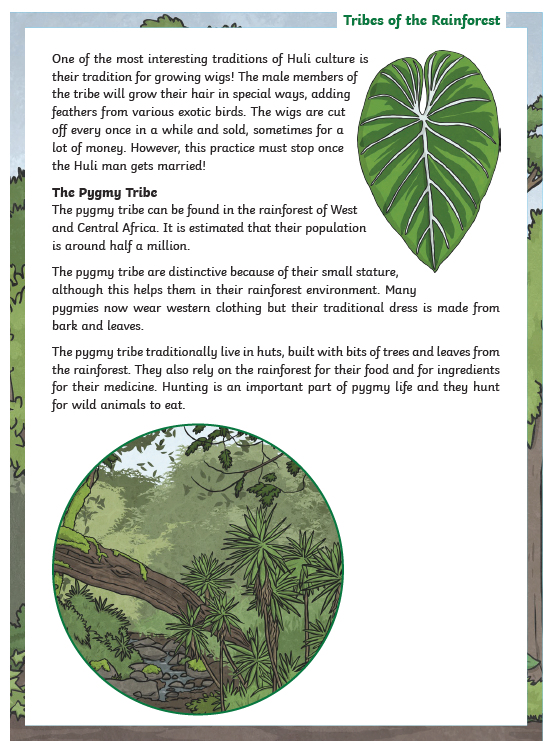 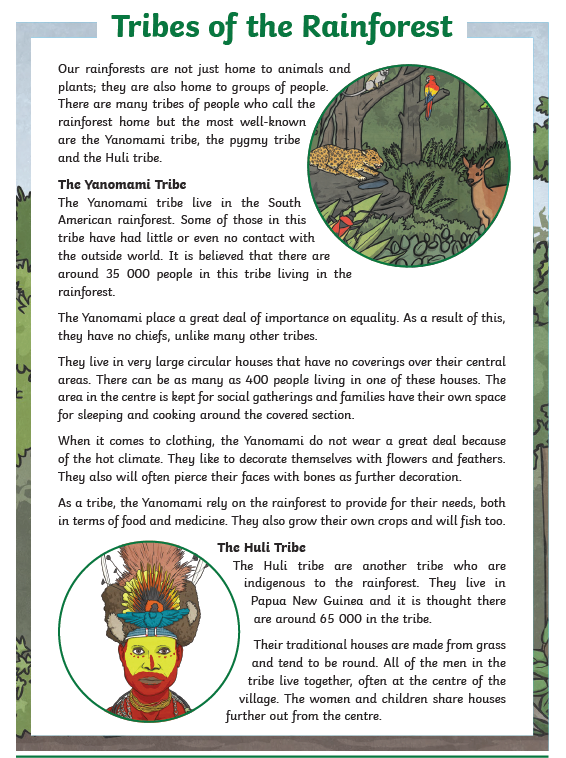 Follow the link on the website to ‘Tribes of the Rainforest’ comprehension. Choose 1, 2 or 3 star. 

Make sure you read the text carefully before answering the questions. 

The answers are also included in the document.
Today’s other activity:
L.O: To design an Aztec mask.
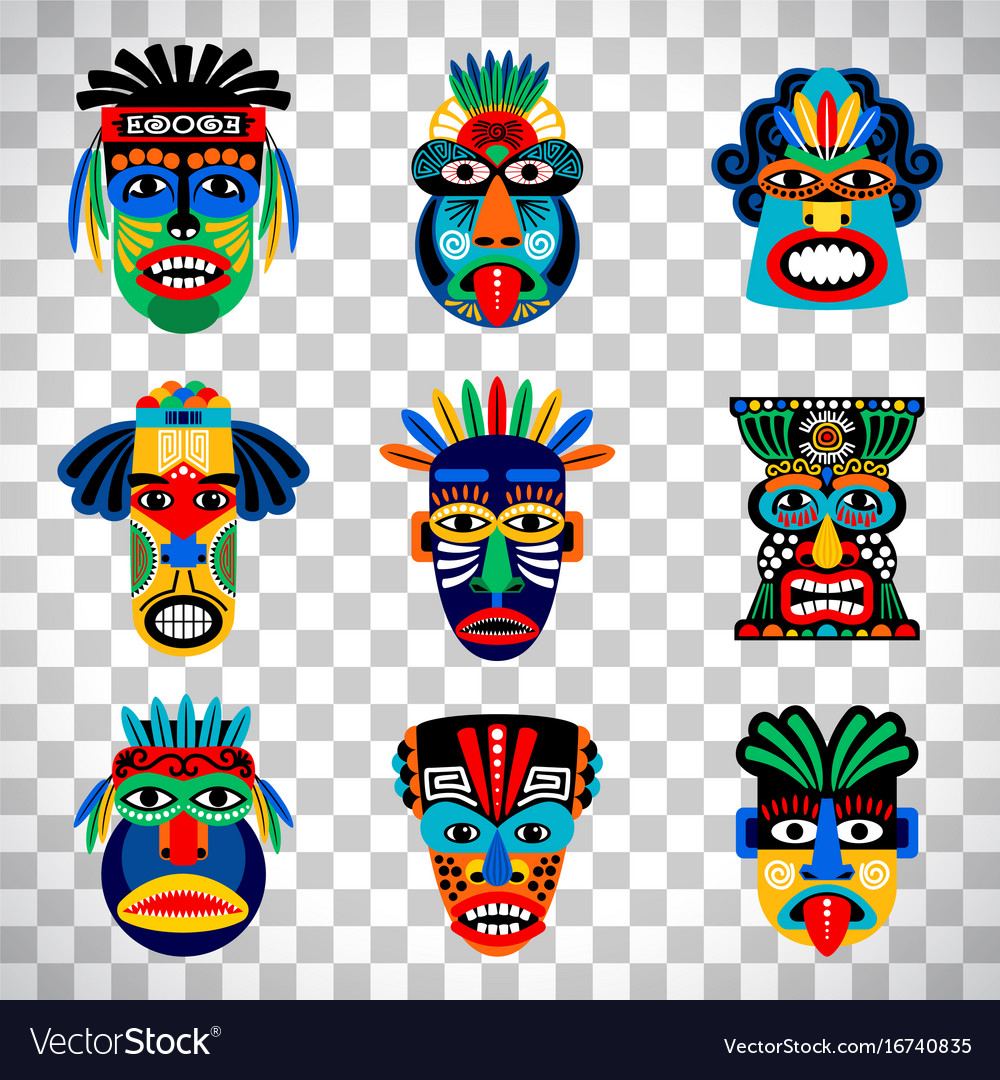 Yesterday, you reviewed some existing Aztec masks. 

Today, you can design your own mask that you will try and make tomorrow. 

Make 2 designs and then choose your favourite. Label your design with colour choices. 

Finally, why did you pick this mask out of the two. 


NOTE: Tomorrow, you will be tasked with building your mask. Think about what you can use in the house. E.g cardboard, recycling, paper etc.